MY NAME IS CARLOS JIMENEZ SALGADO
I AM A PRODUCTION COORDINATOR AT FOX SPORTS MARKETING.
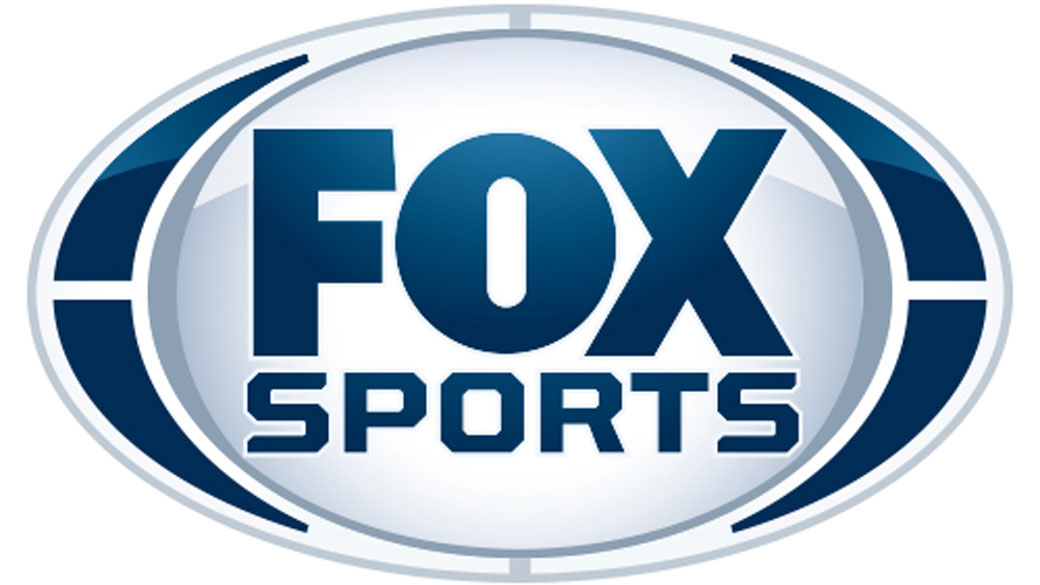 HOW DID I GET TO WHERE I AM AT?
HARD WORK
FAILING…. A LOT
FINDING A WAY TO GET BACK UP
OVERCOMING MY SHYNESS
AND A LITTLE BIT OF LUCK
WHERE AM I ORINGINALLY FROM?
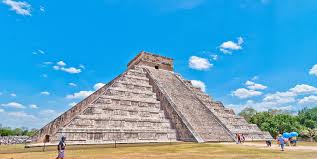 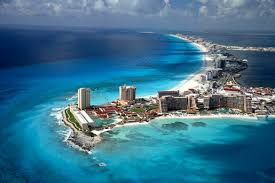 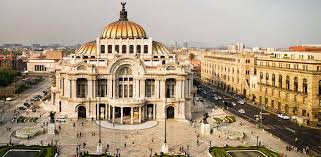 I GREW UP IN THE CITY OF ORANGE IN ORANGE COUNTY
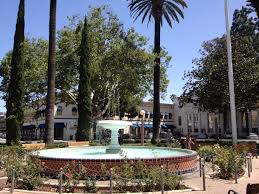 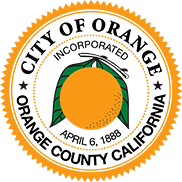 High School
Loved to play Basketball
Met the most important teacher in my life. Nancee Hoertz 
Helped me get prepared for the business world
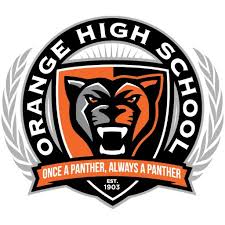 First Life Challenge
Adversity

I found out that I didn’t qualify for any finical aid, because of my immigration status.
What did I end up doing?
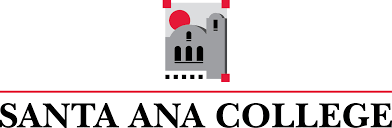 Remember about luck?
When it was time to transfer, Dream act was approved by Obama
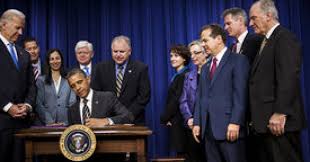 I was able to go to a 4 year University!
Went to Cal-State Northridge 
Decided to Study TV Production
Was burned out all the time in college
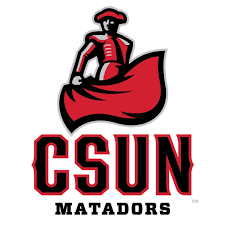 Remember about Hard Work?
I worked 3 jobs and school on top of it
All I did was eat sleep, work and study
I still managed to find time to hangout with friends
Graduation
Graduated in 2015
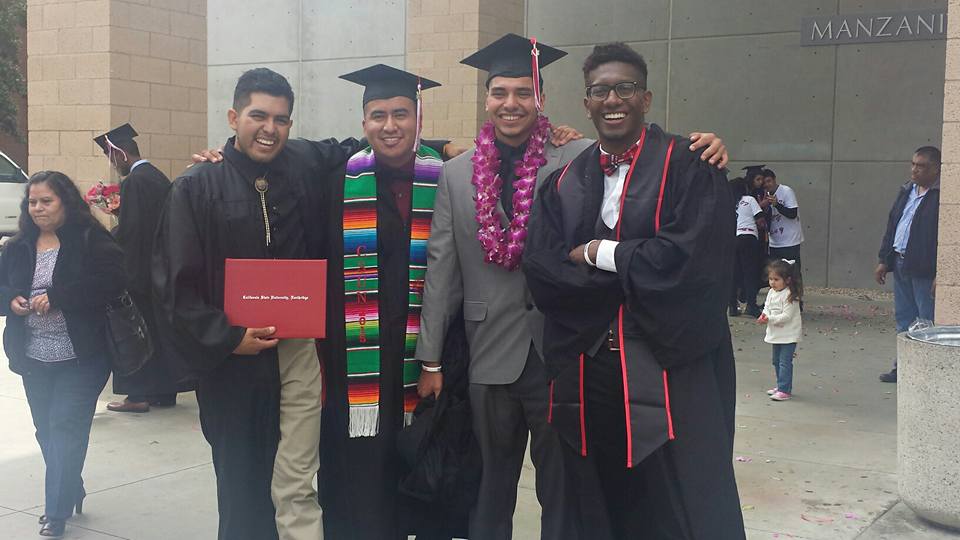 Career
Landed a job with Fox Sports as a Production Assistant
Remember about Failing?
Didn't’t do great at my job
Getting back up
I got another opportunity with the marketing team
Working my way up
Learned from every mistake
Communicated with my boss everyday
Went above any beyond
What does my day at FOX Sports look like?
FOX Sports
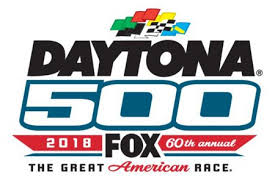 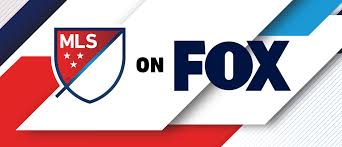 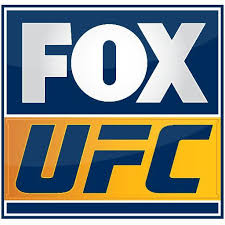 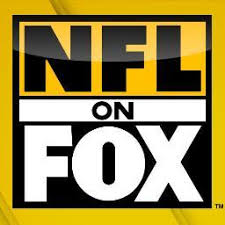 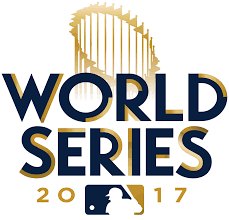 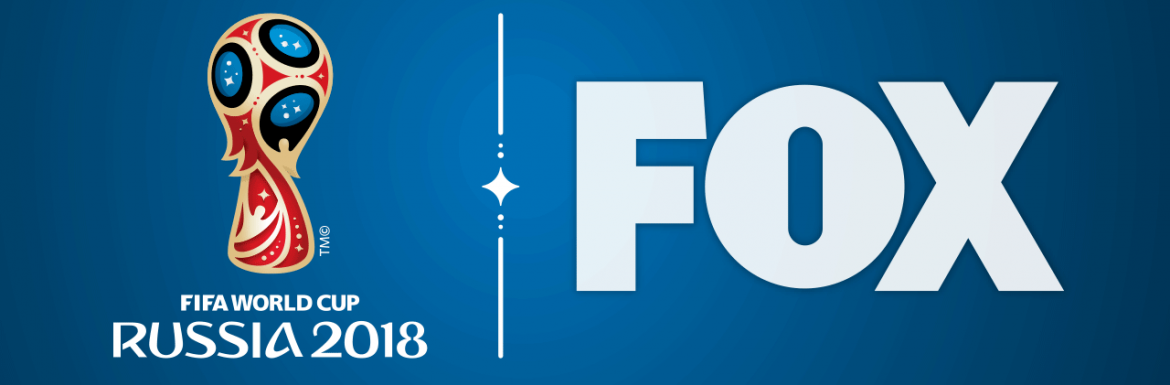 Promos
Our goal is to get people excited and to tune in to our events
What did I learn from working at FOX?
Don’t give up.
Get to know your co-workers.
Throw out new ideas.
KEYS TO OBTAINING THE CAREER OF YOUR CHOICE
GPA
SCORES ON ENTRANCE EXAMS
PREPARE FOR INTERVIEWS
RESEARCH
RESUME
BE PROACTIVE
SET GOALS
WORK HARD/TAKE PRIDE
FACE YOUR FEARS
BELIEVE IN YOURSELF
BE A GOOD PERSON
Activity
World Cup Teaser
Questions?